Título de la presentación
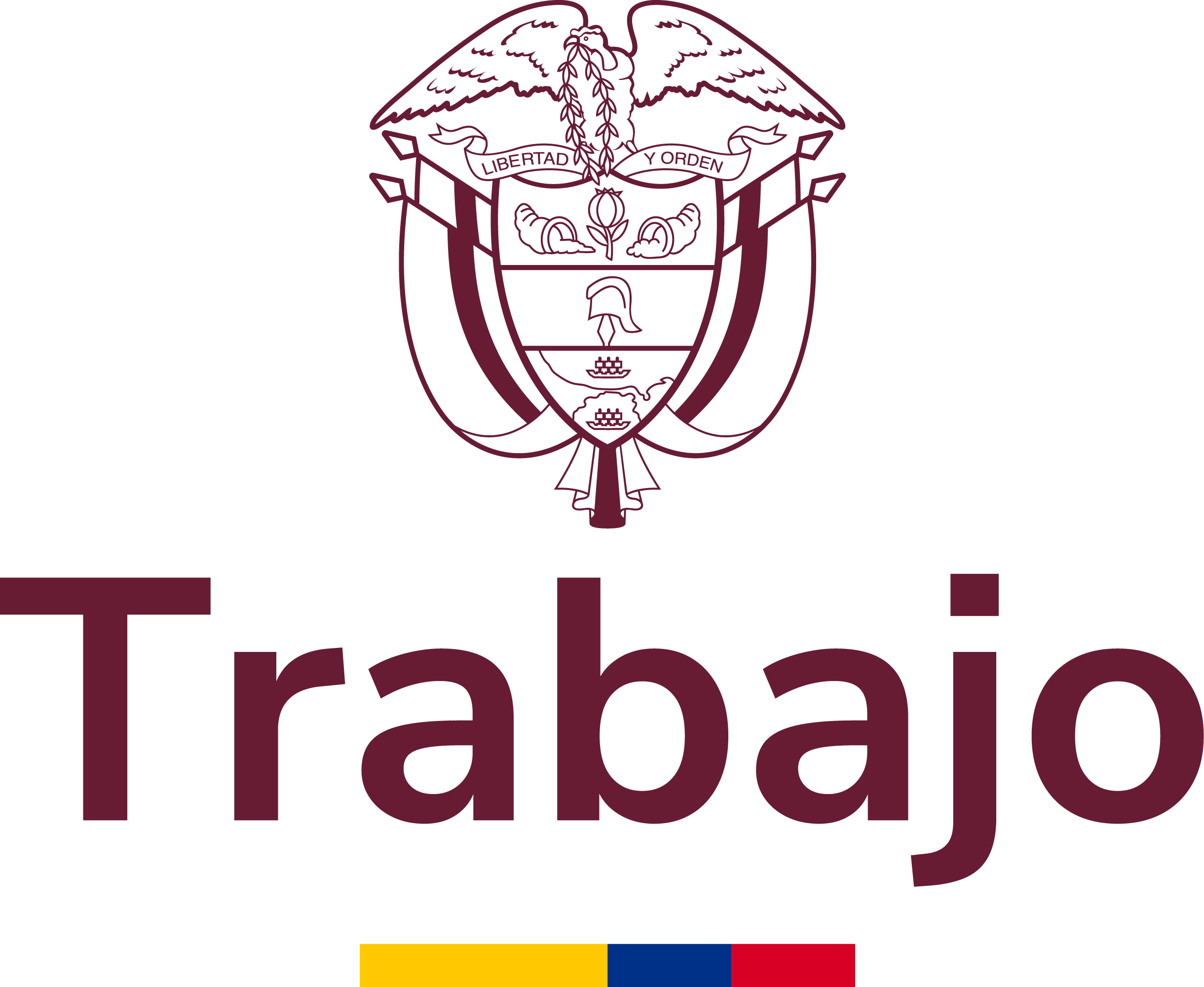 www.---------------.gov.co
www.---------------.gov.co
NOTA: Esta diapositiva corresponde únicamente para dependencias que realicen acompañamiento en el ejercicio misional.
Encuesta de percepción del acompañamiento en el ejercicio misional 
F-M-GDS-02
Amablemente le solicitamos diligenciar la siguiente encuesta, la cual tiene por objeto conocer su opinión sobre el desarrollo de las actividades de acompañamiento que usted ha recibido en el ejercicio misional del Ministerio de Ambiente y Desarrollo Sostenible. 

Si no se diligencia se entenderá que los usuarios se encuentran satisfechos con el acompañamiento del ejercicio misional realizado.
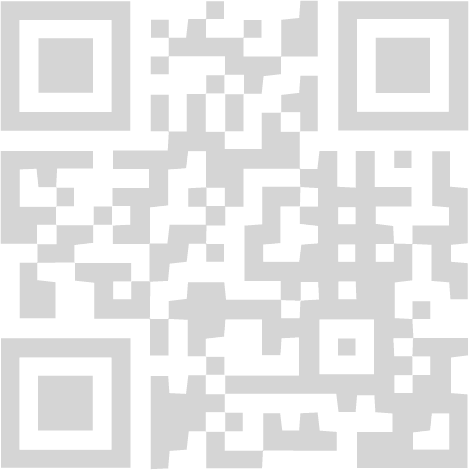 Genere su código único para la encuesta aplicar.